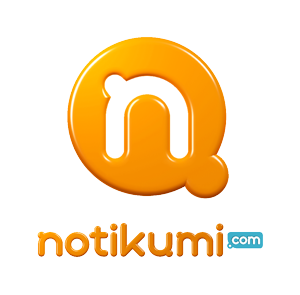 Introducción
notikumi es una herramienta de sincronización de conciertos en tiempo real, en miles de puntos, donde difundes y vendes entradas. Compartimos la información sobre donde se vende cada entrada contigo, trabajamos juntos y de forma proactiva en la comunicación con todas las partes de forma personal y justa, desarrollamos tu propia marca.
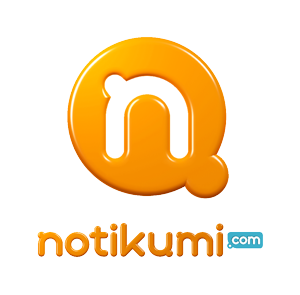 La Red Sincronizada de Conciertos
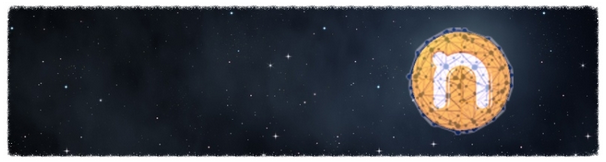 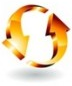 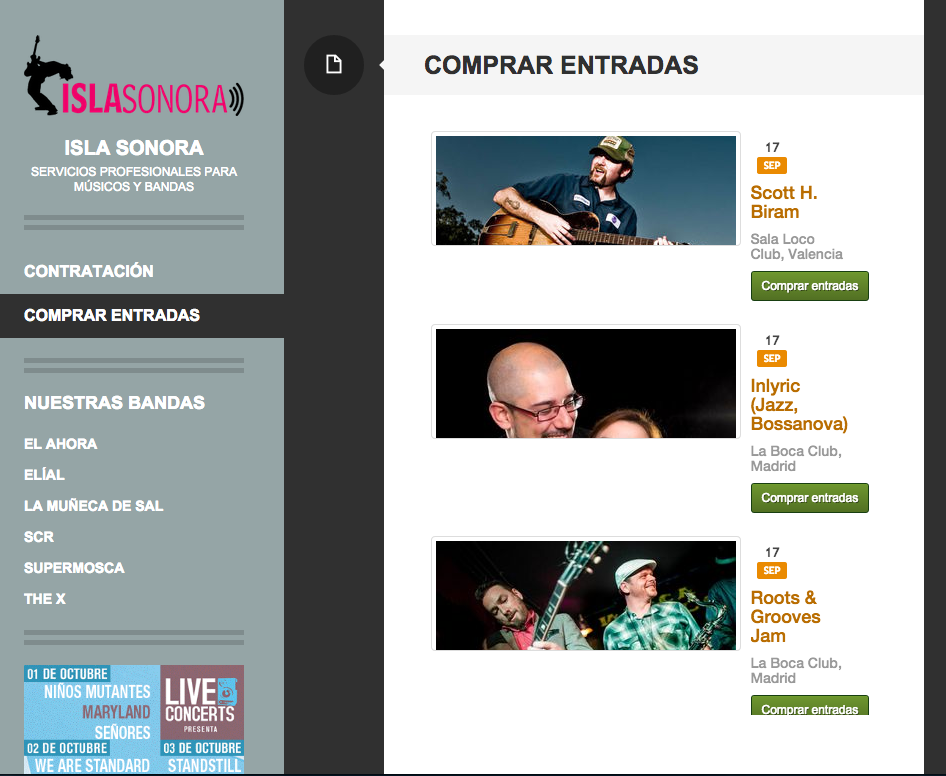 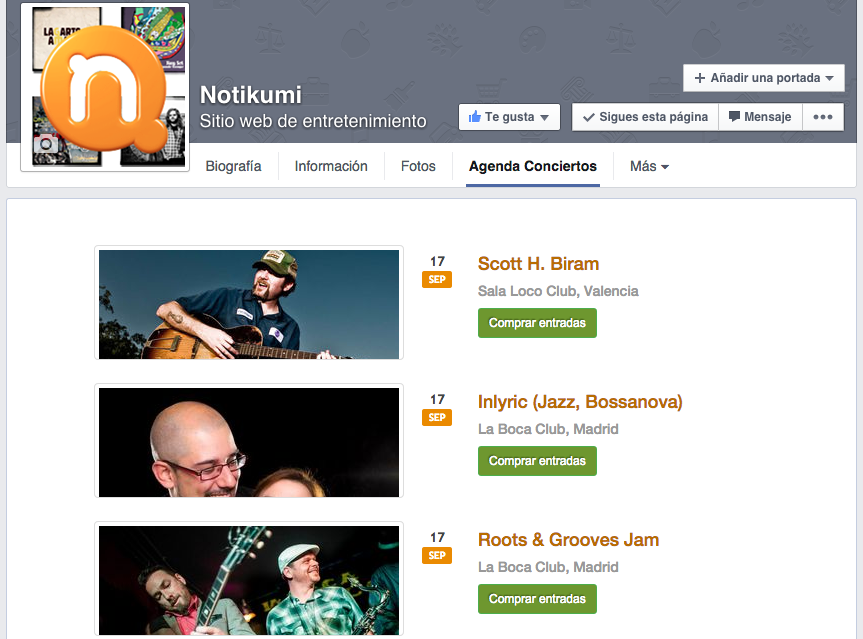 Sincronización en tiempo real en todas partes
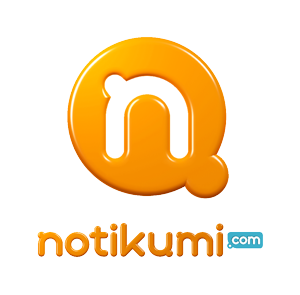 Sus ventajas
Publicación y edición en tiempo real
Customización para la marca de cada cliente
Información de primera mano
Crecimiento exponencial de la comunidad
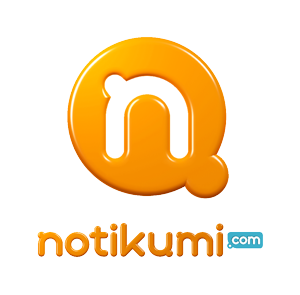 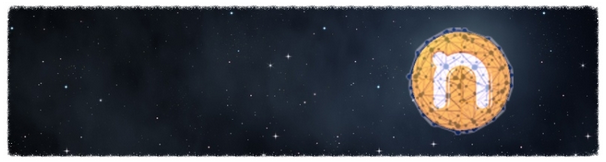 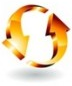 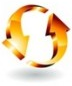 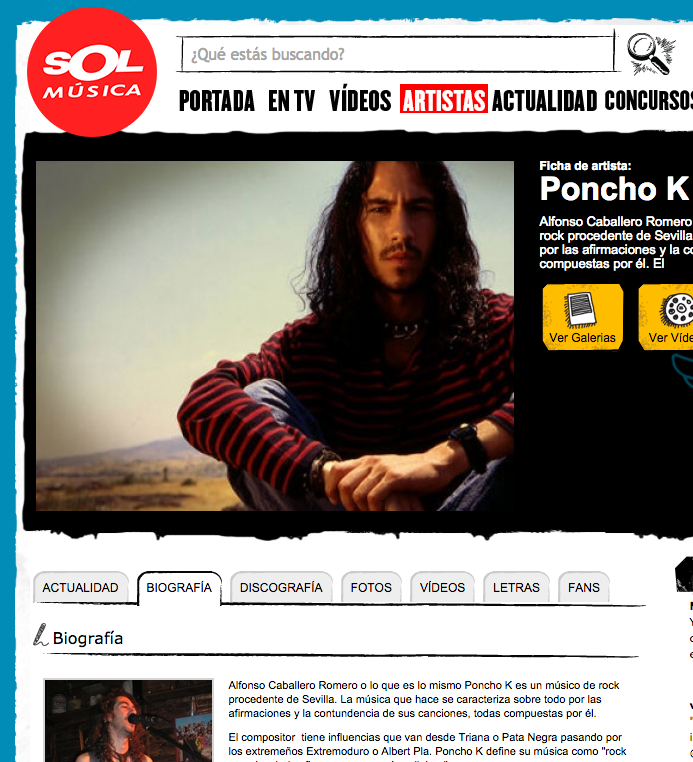 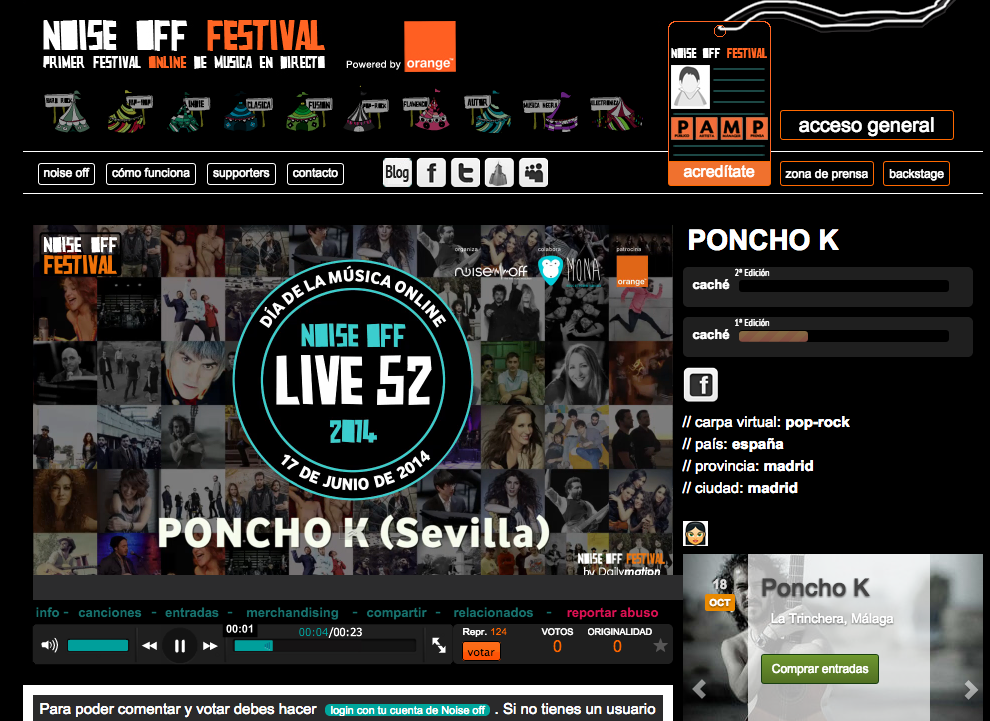 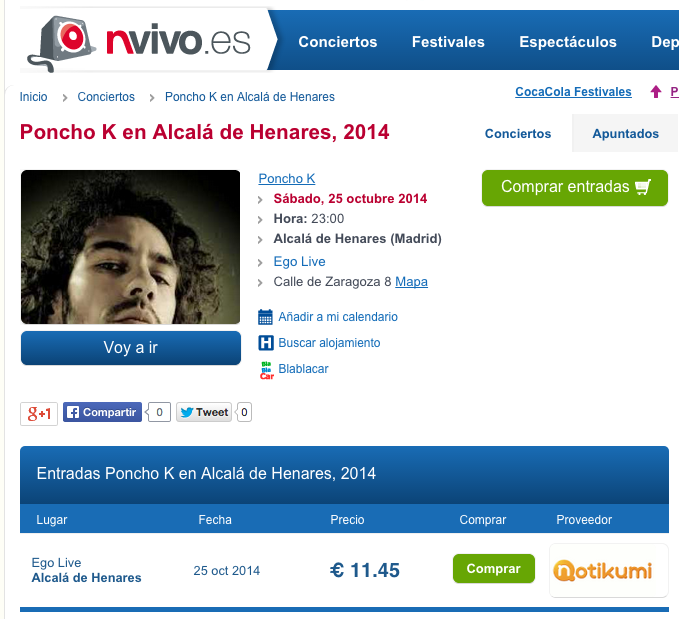 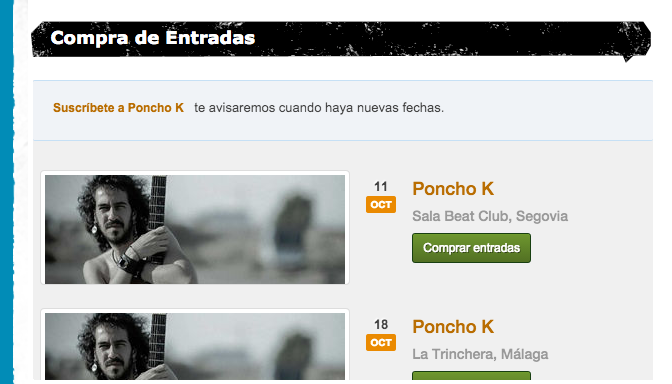 Sincronización en tiempo real en todas partes
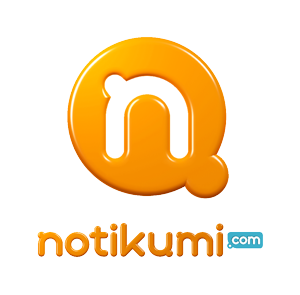 El siguiente nivel
Información en tiempo real sobre el consumidor
Reparto justo entre todas las partes
Inteligencia de negocio y trabajo en común
Marca blanca
Atención personalizada en cualquier momento
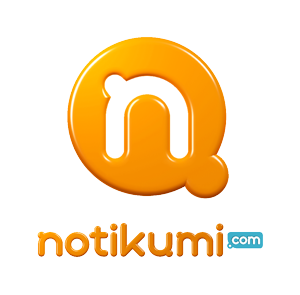 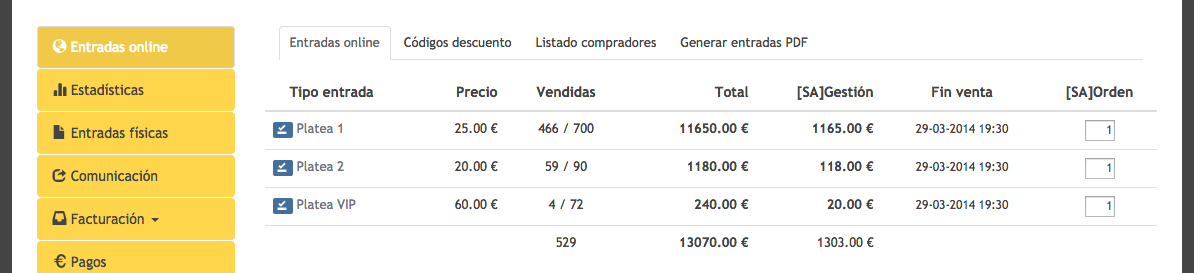 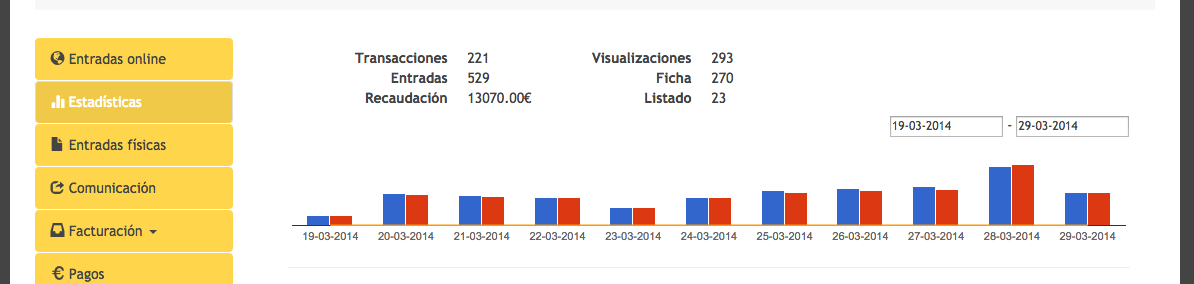 Dónde y cómo se produce cada venta
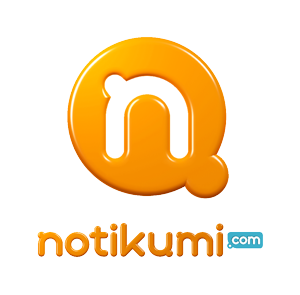 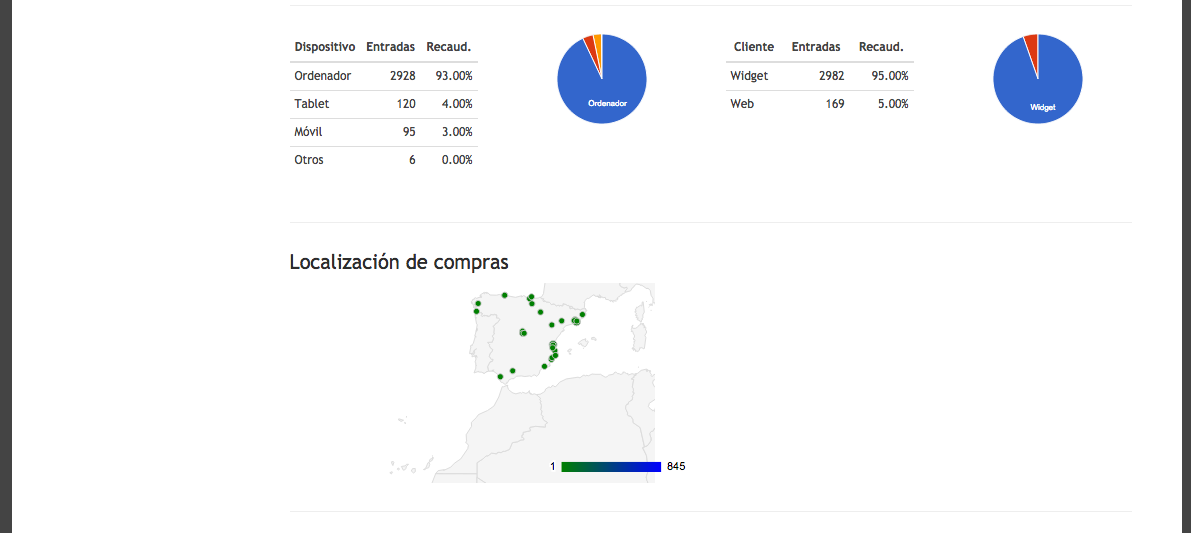 Información en tiempo real sobre el consumidor
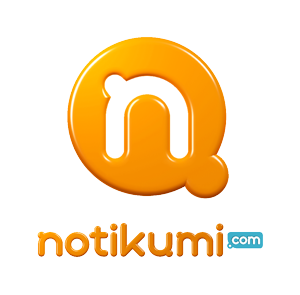 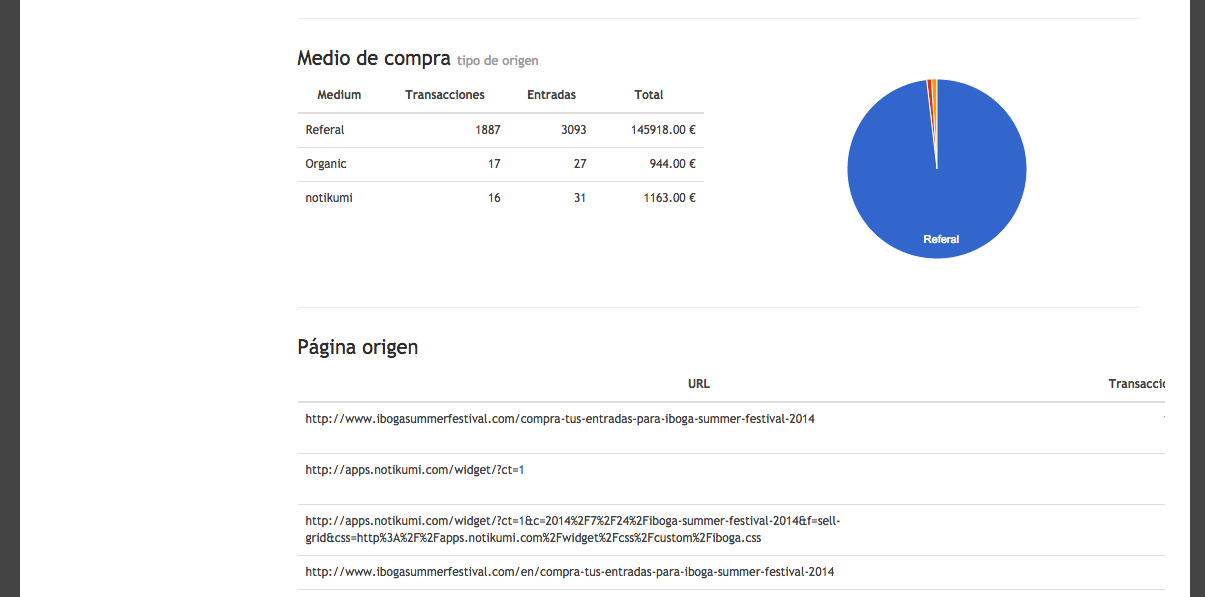 Dónde y cómo se produce cada venta
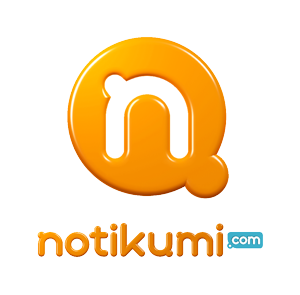 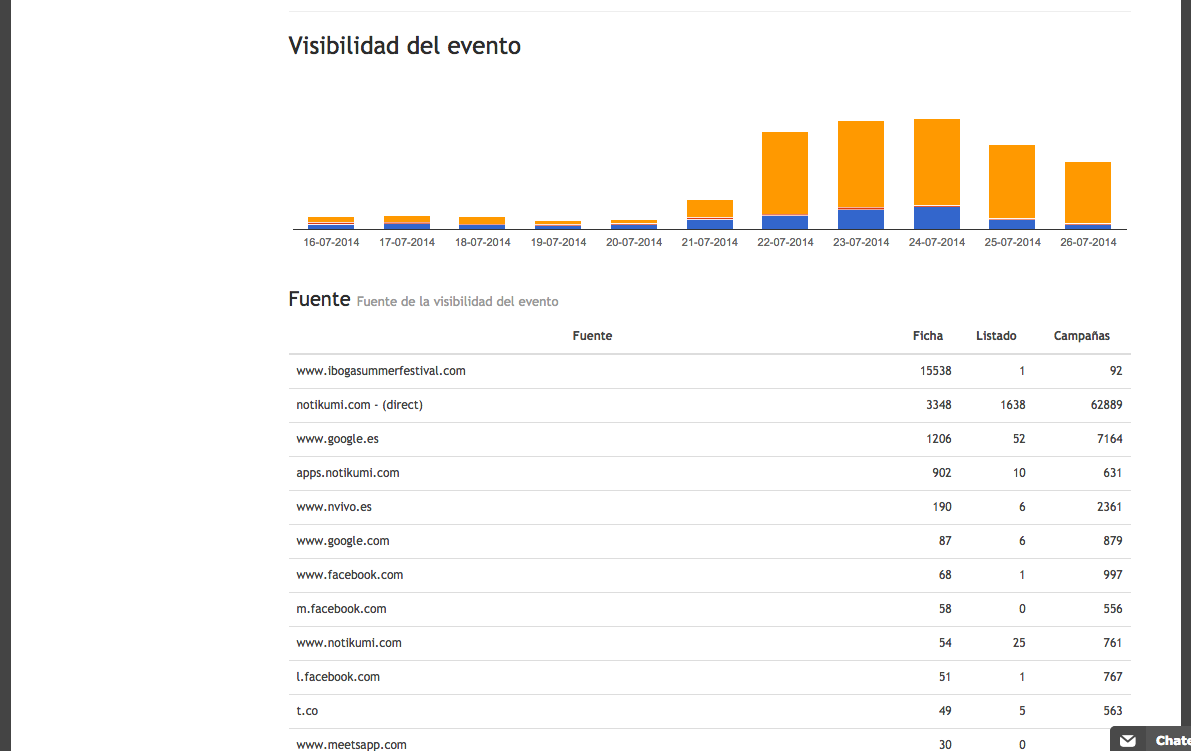 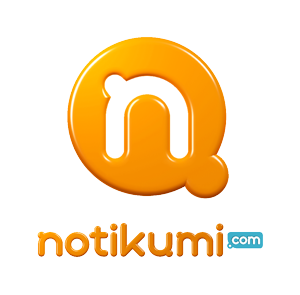 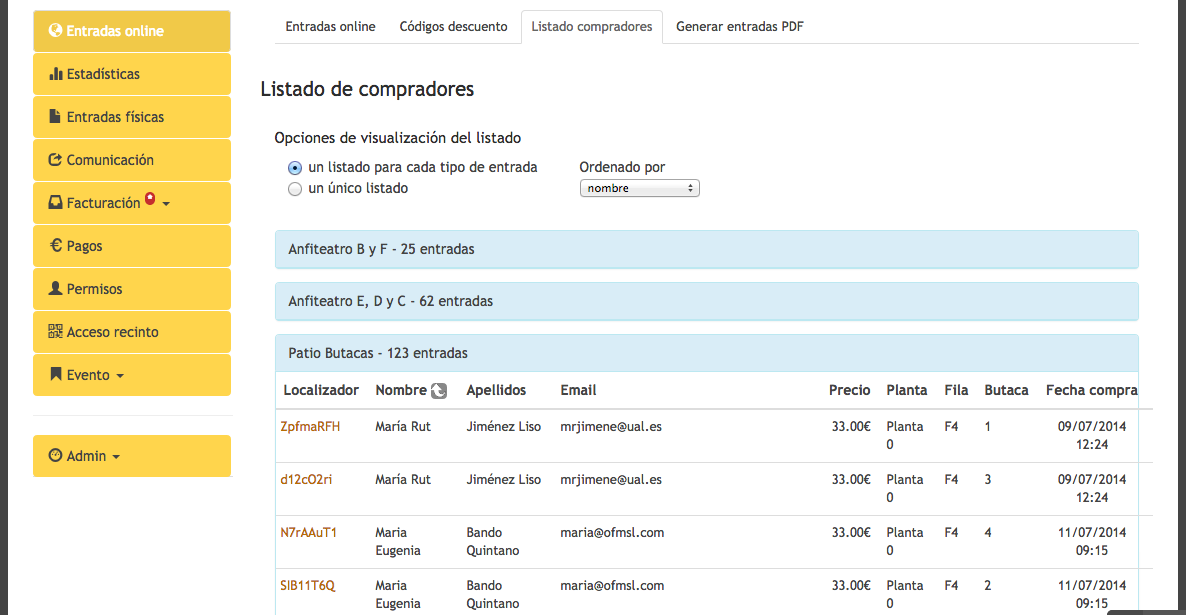 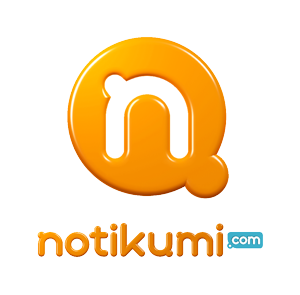 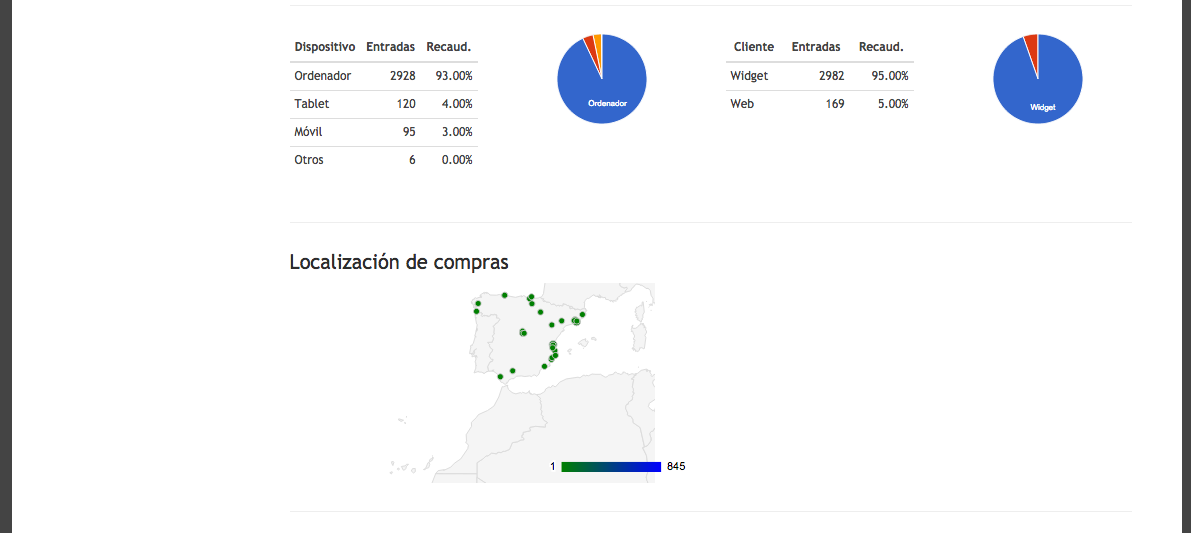 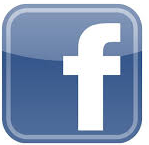 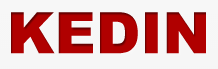 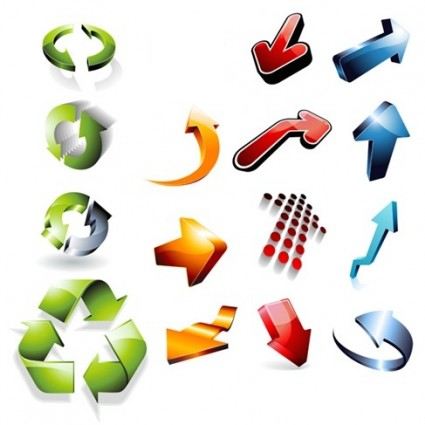 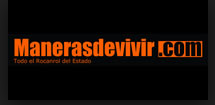 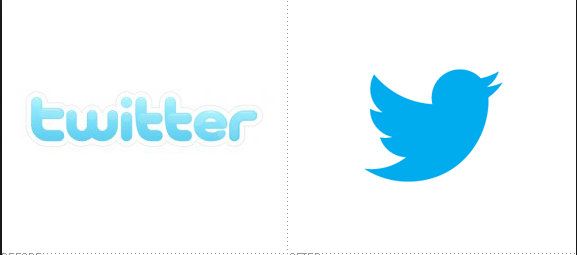 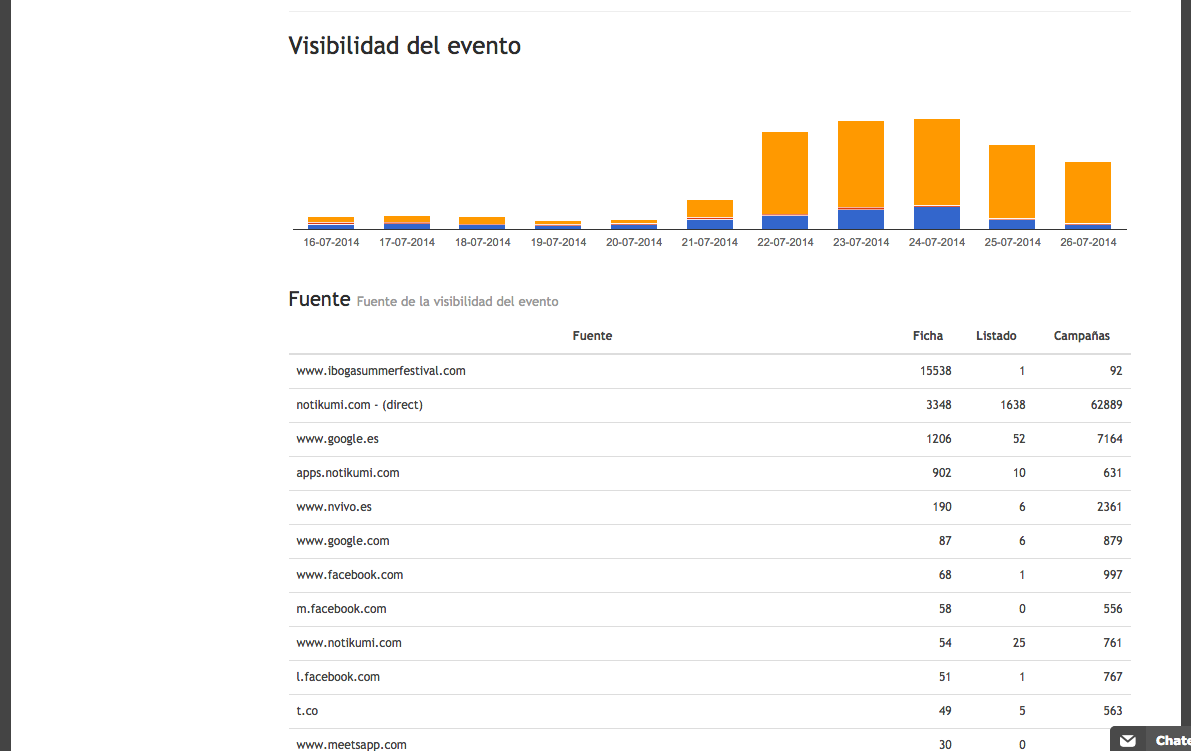 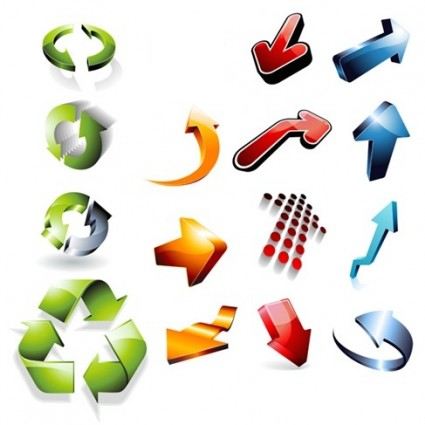 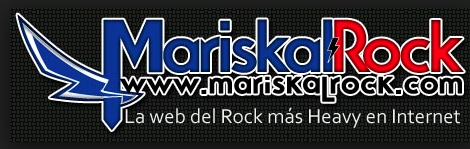 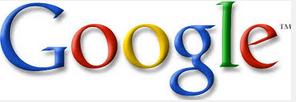 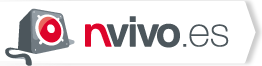 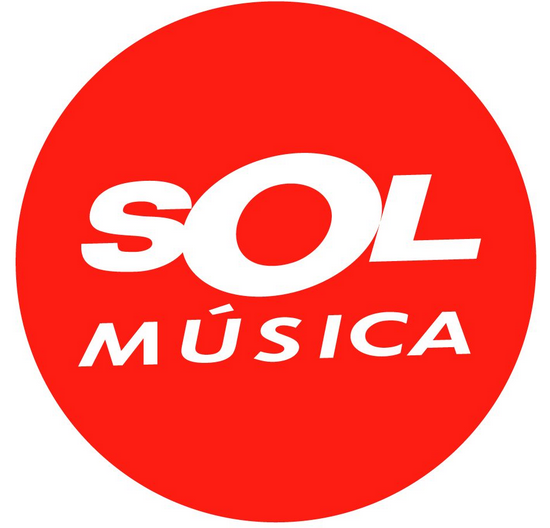 Marketing mano a mano, inversión óptima, inteligencia de la información
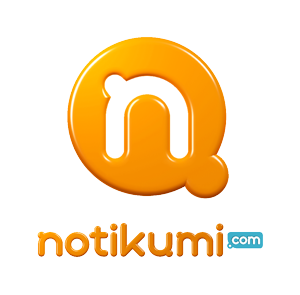 Instala la APP y empieza a publicar tus próximos conciertos ahora

apps.facebook.com/notikumi
Marca Blanca
Desarrollo específico de tu marca
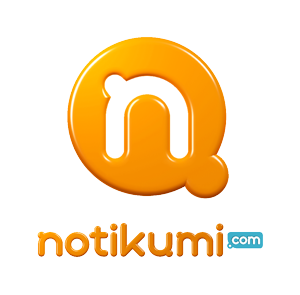 Algunos de nuestros clientes (marcas, salas, promotores, sellos, bandas…)
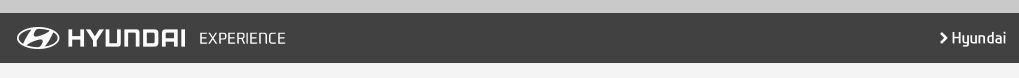 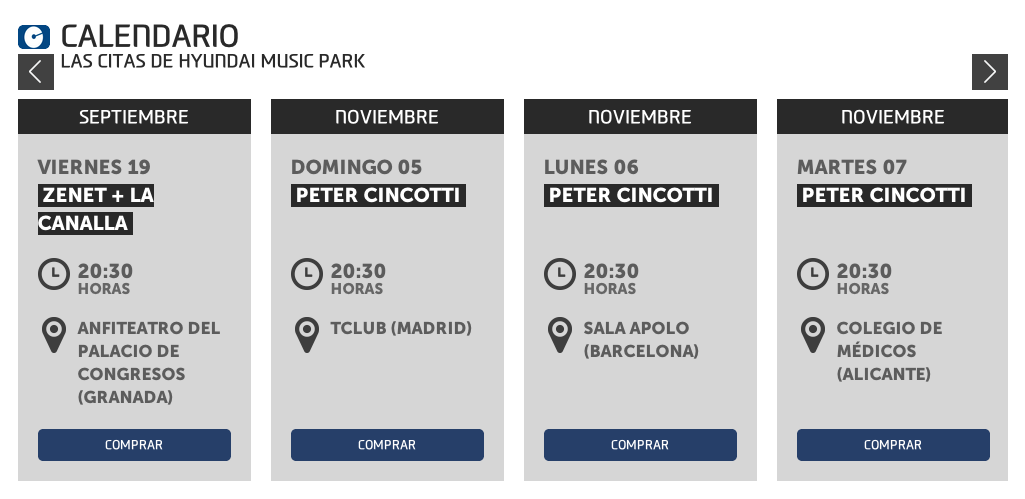 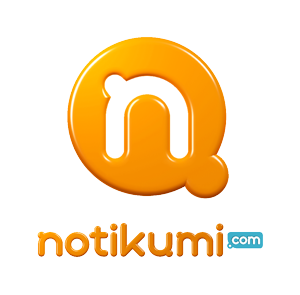 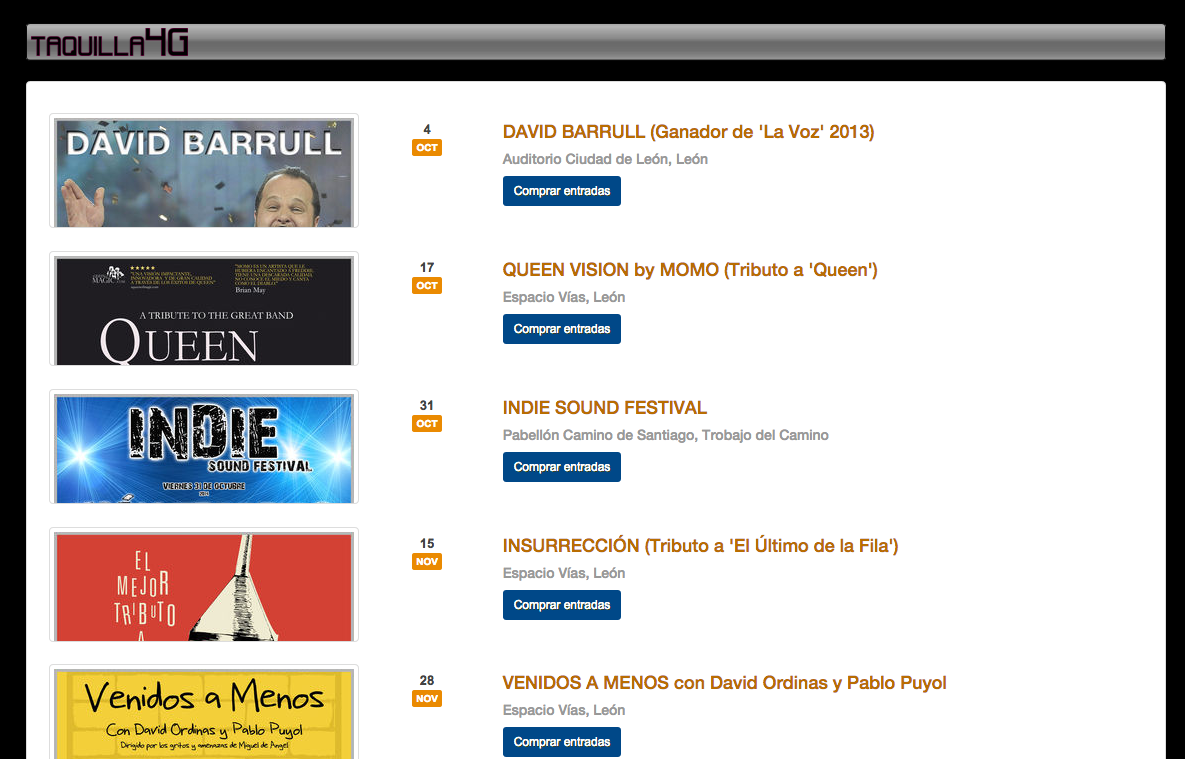 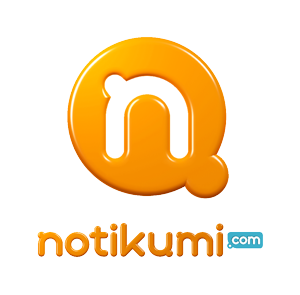 Opciones para Profesionales:

Recaudación directa en tu propio TPV
Comisión compartida
Inversión en publicidad
Soporte para tu web y social media
Atención personal en cualquier momento
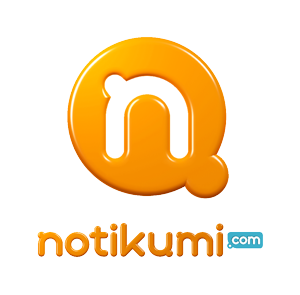 notikumi también como red social de usuarios
Seguir a una sala, artista, promotor o a un amigo
Avisos por email de nuevos conciertos o cambios importantes
Destacamos los conciertos que tenemos en venta anticipada
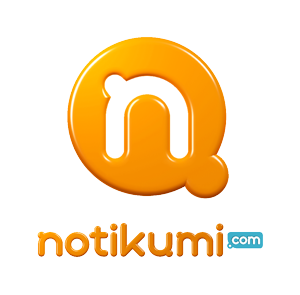 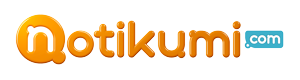 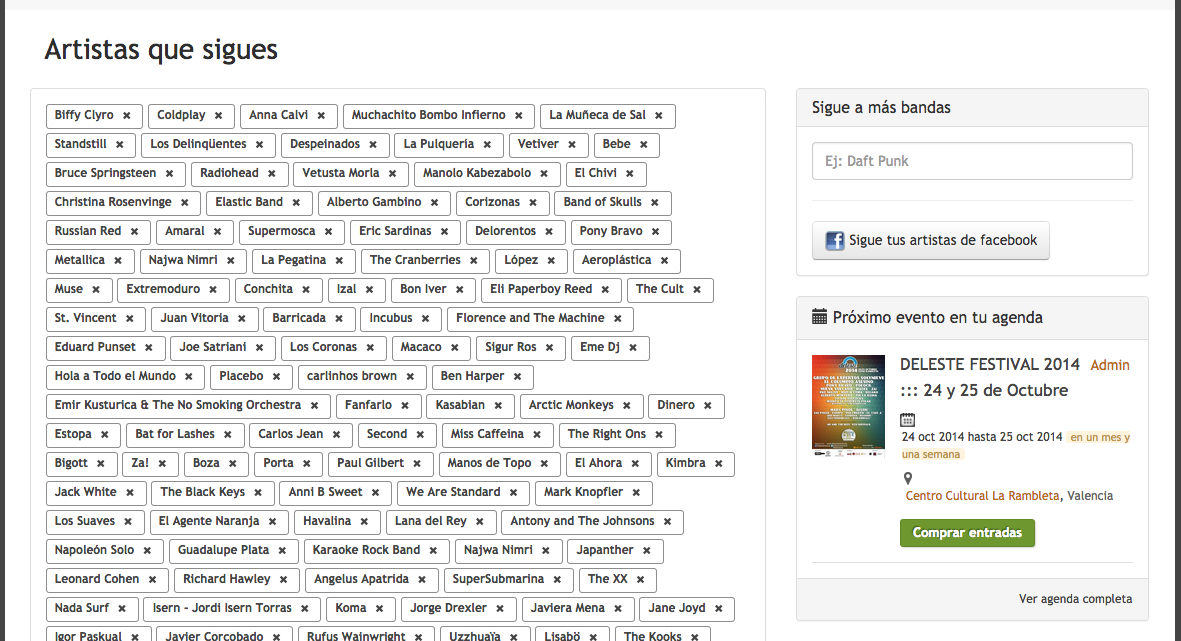 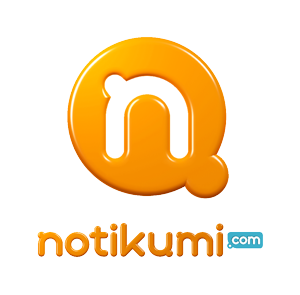 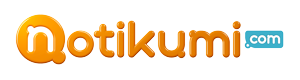 Nuestros clientes - Nuestra marca
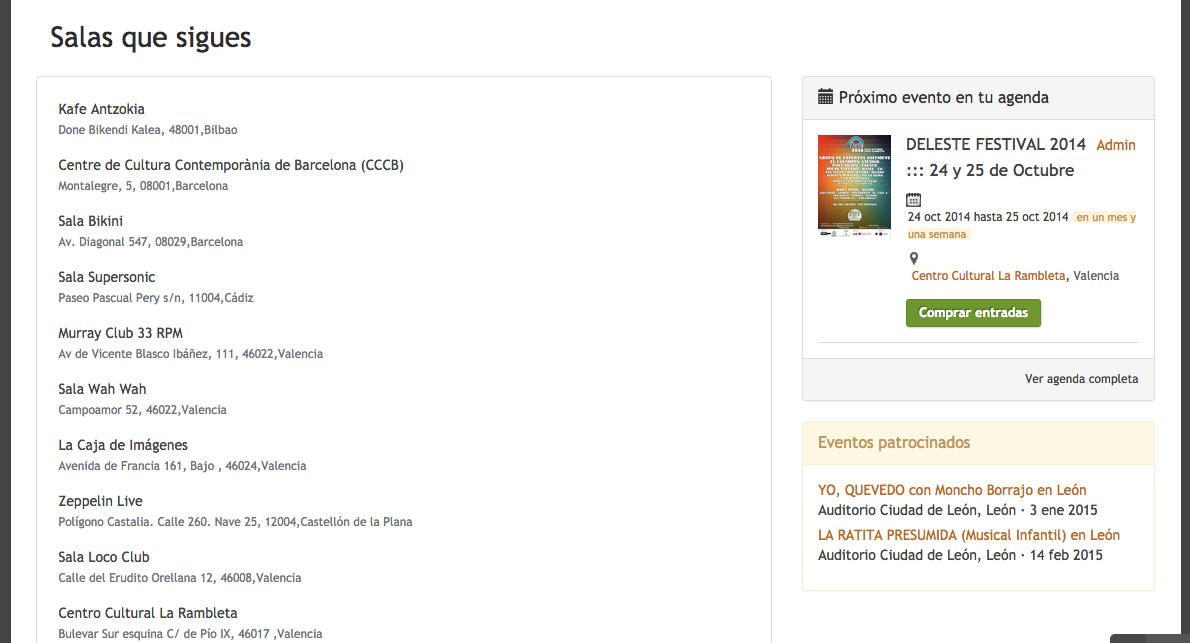 Notificaciones, información para profesionales, social media
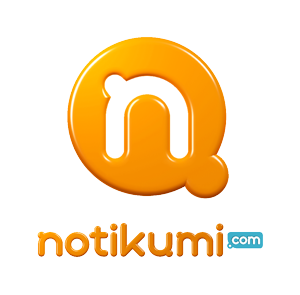 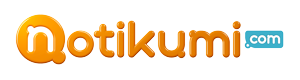 Nuestros usuarios
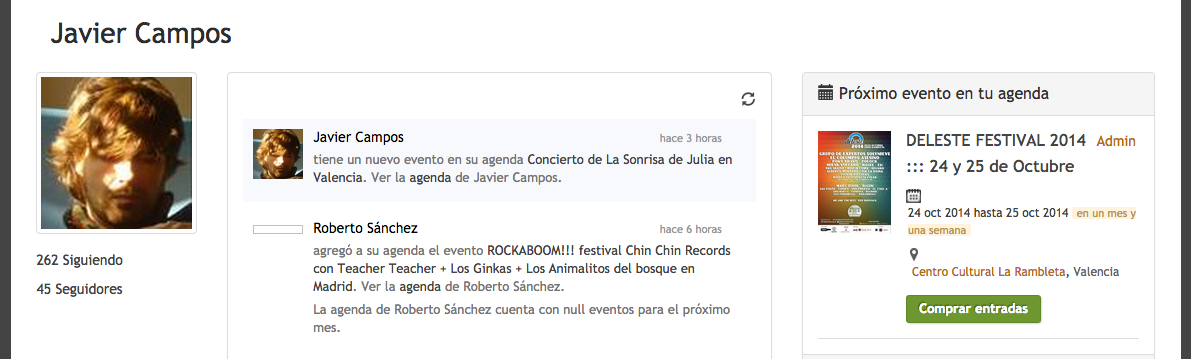 Red social, notificaciones personalizadas, sus amigos, concursos, social media
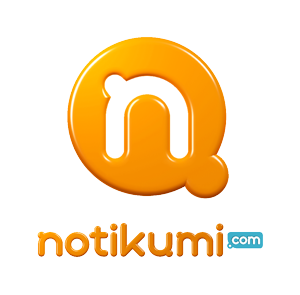 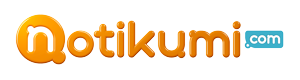 Comunidad Colaborativa
Comercio Justo
Anticipación, Adaptación y Eficiencia
Sostenibilidad
Personas
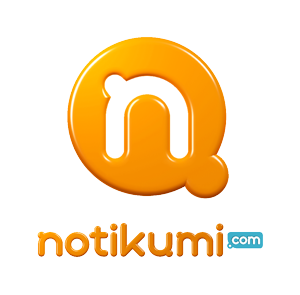 Instala la APP y empieza a publicar tus próximos conciertos ahora

apps.facebook.com/notikumi

Contáctanos:
Javier Campos
jakamgi@notikumi.com
+34 661833339
Gracias
Gràcies
Eskerrik asko
Grazas
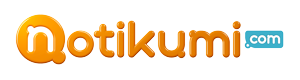